ДЕЙСТВИЯ С ДРОБЯМИПРОПОРЦИИПРОЦЕНТЫ
Сложение и вычитание дробей
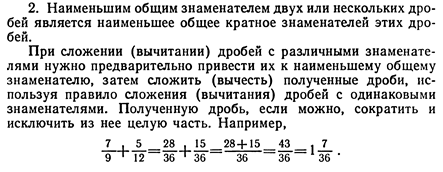 Сложение и вычитание дробей
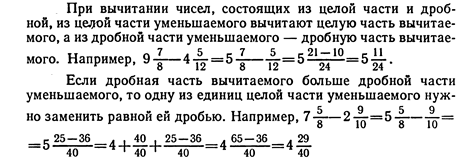 Найти значение выражений:
Ответы
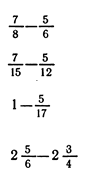 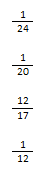 Умножение дробей
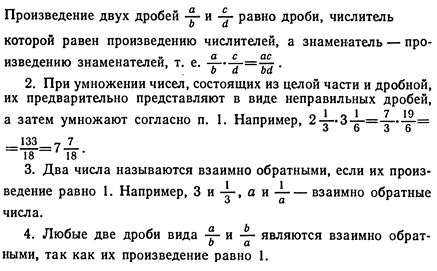 Деление дробей
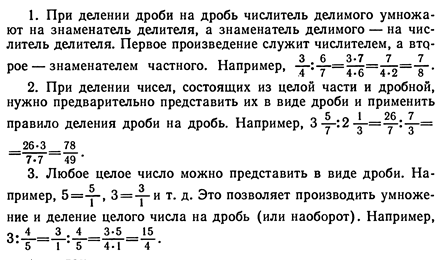 Найти значение выражения:
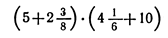 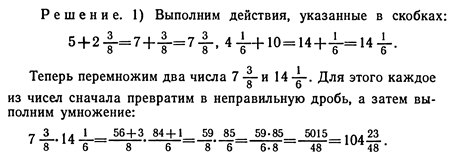 Найти значение выражения:
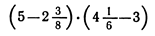 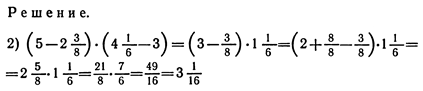 Найти значение выражений:
Ответы:
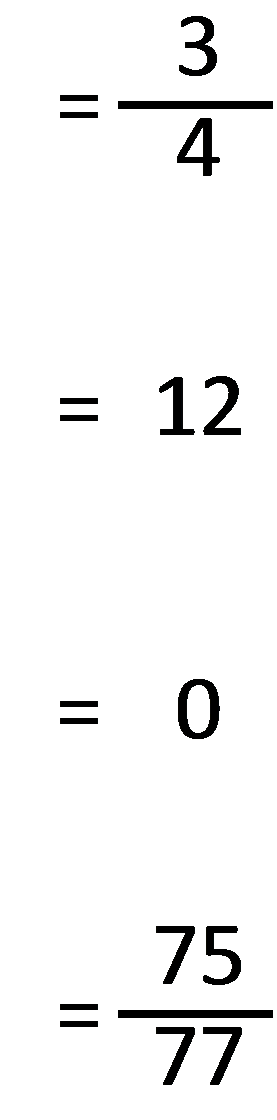 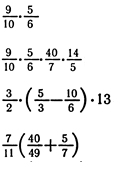 Найти значение выражений:
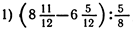 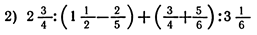 Найти значение выражений:
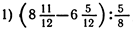 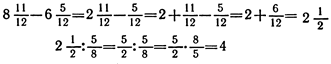 Найти значение выражений:
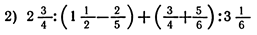 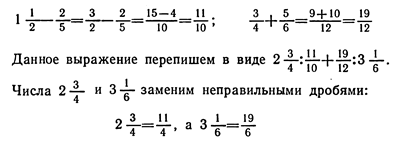 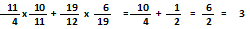 Сравнить:
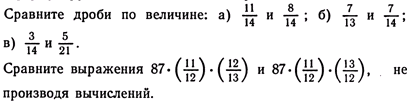 Отношение. Пропорция.
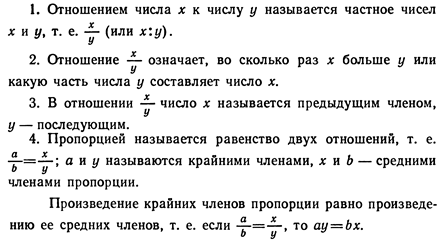 Проценты
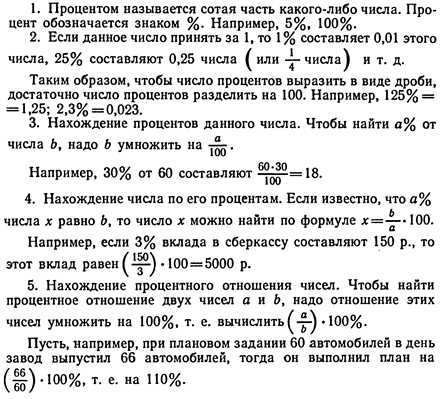 Решить задачи:
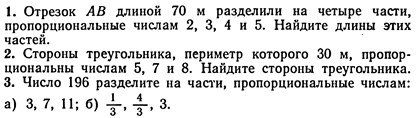 Ответы:
1) 10, 15, 20, 25
2) 7,5м;  10,5м;  12м
3) а) 28, 65 1/3, 102 2/3       б) 14, 56, 126
Решить задачу:
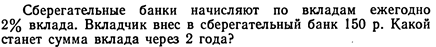 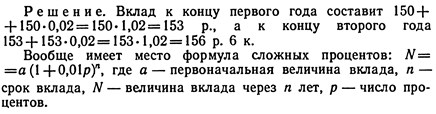 Решить задачи:
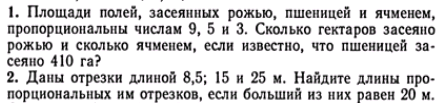 Ответы:
738 га и 246 га
6,8 м,  12 м, 20 м